Push Box
Aohan Jing, soc12aji@student.lu.se
Ying Gao, soc12yga@student.lu.se
Siyuan Fu,soc11fsi@student.lu.se
Basic Specification
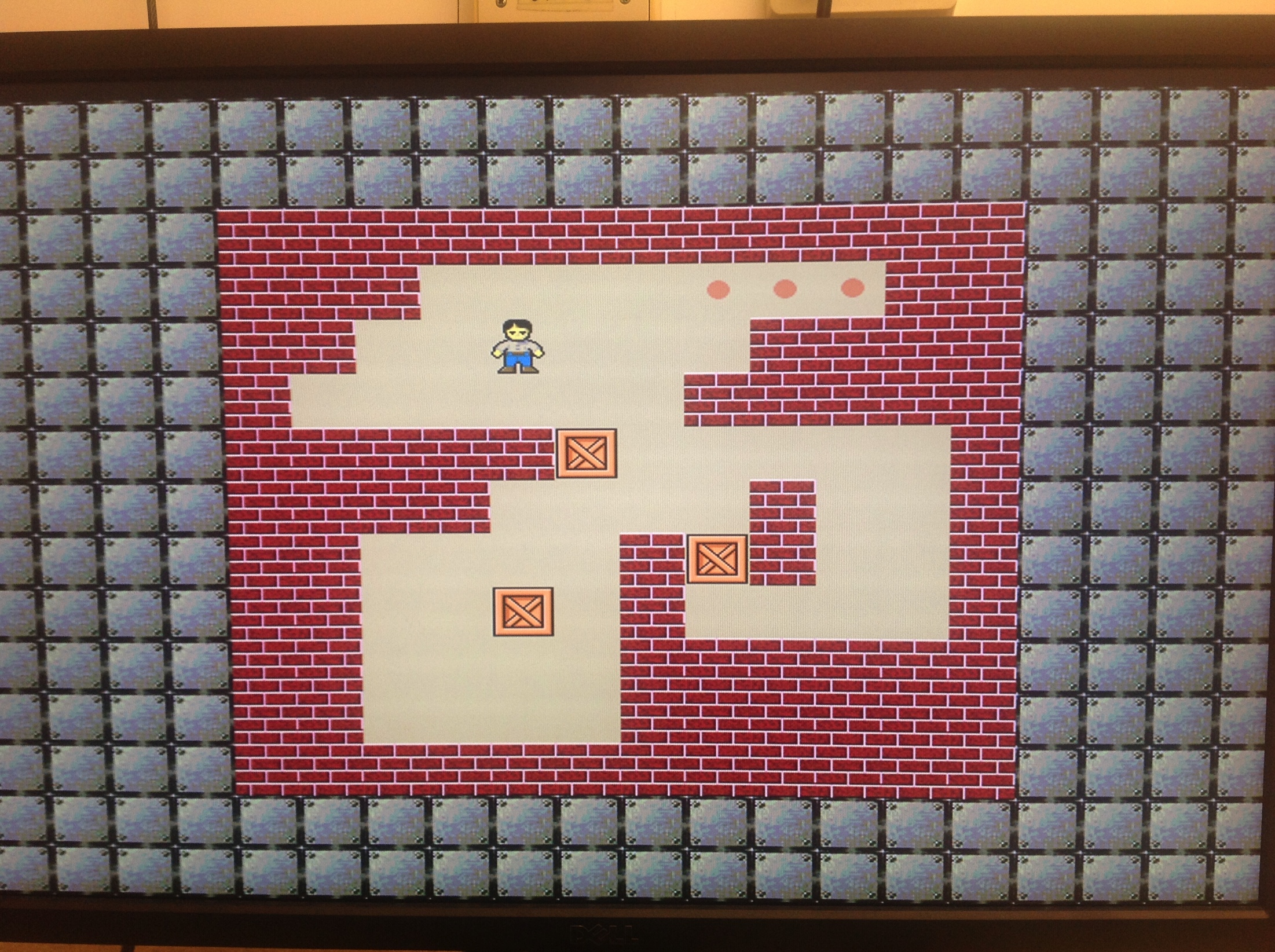 Push several boxes  into several specific spots
First level :  easier ground map
Basic Specification
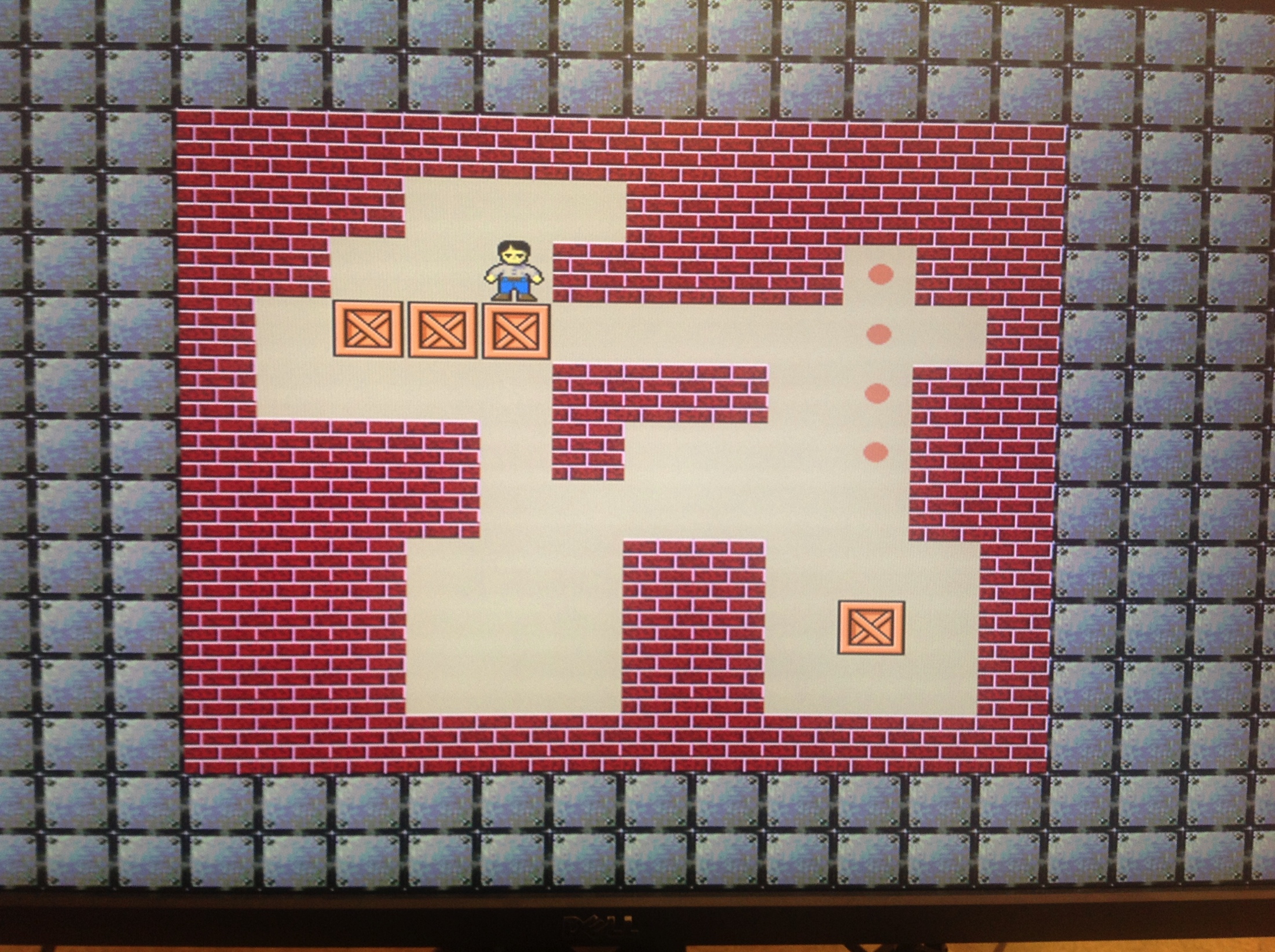 Second level : complex gound map
Hardware Implementation
The hardware architecture
The position matrix
The figure matrix
The communication protocol
The hardware device occupancy
The hardware architecture
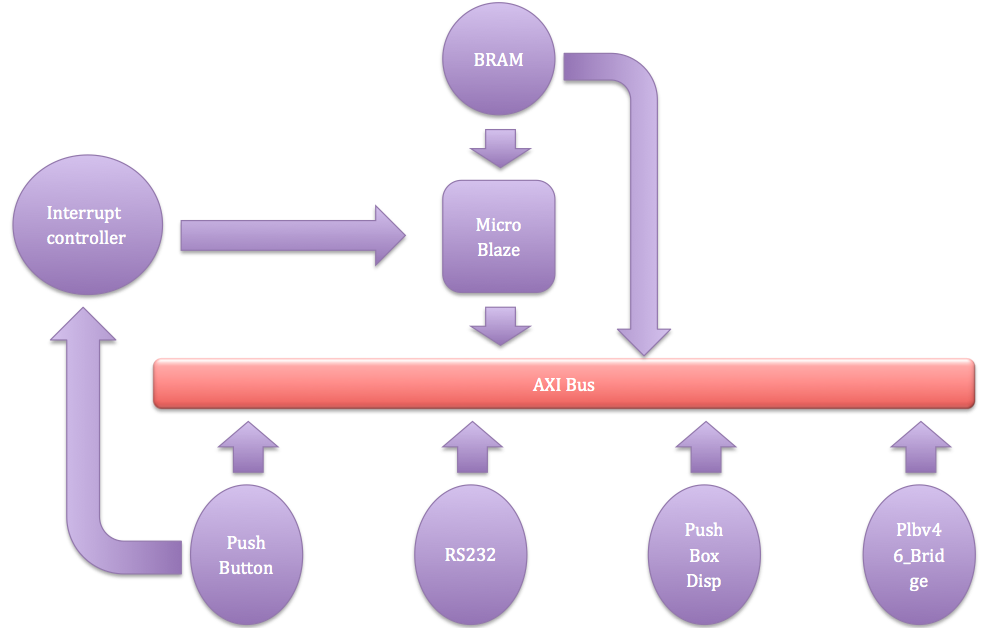 The Position Matrix
Figure Matrix
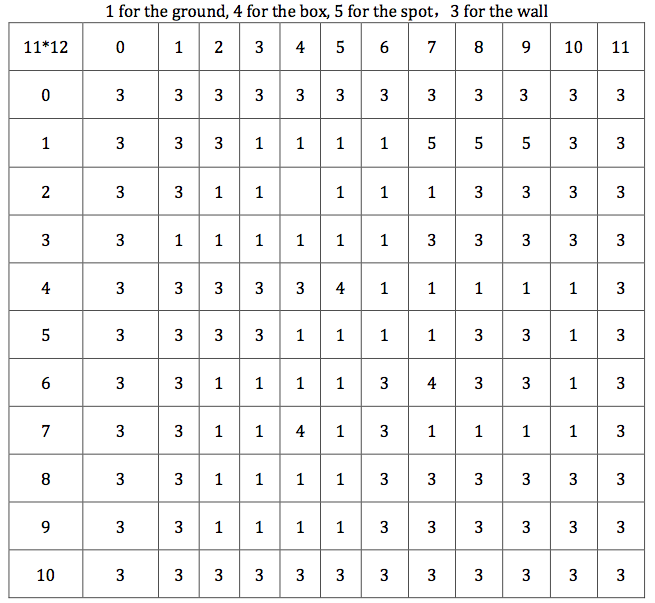 Communication Protocol
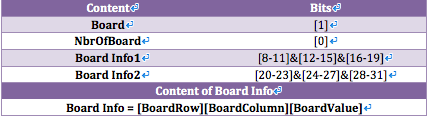 Hardware Occupancy
Problems & Solutions
SD driver
AXI instead of PLB
Software architecture
1.Initialization
2.GPIO interrupt register
3.Judge win or fail
Initialization
1.Set  level
Level 1
Level 2
Level 3
Endless
Initialization
2. Initialize the precise position of the player on the map
3. Initialize the surrounding of the map.
4. According to which level the player is playing, we initialize the different ground map, that is, map_level
GPIO interrupt register
Interrupt  response function
Initialize XIntc
Both push button interrupt and interrupt response function connected to Xintc_Connect
Start XIntc
Enable XIntc
Ground Map
1. Foreground map
2. Background map
Judgment of Win
Win condition for one level
Win condition for all levels
Return back to level 1
Win
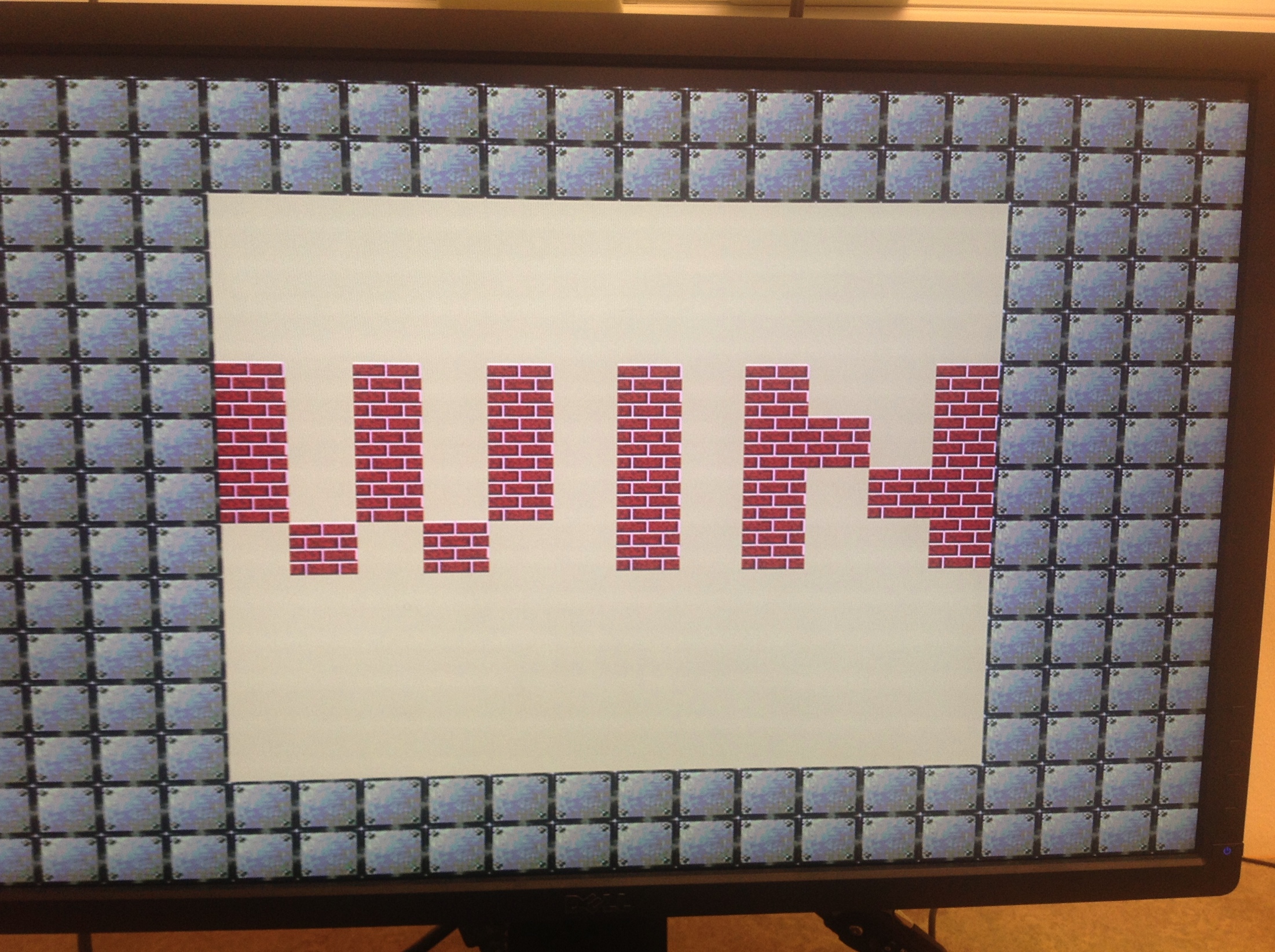 Problem and solution
1.Bram space is not enough
2.PS/2 interrupt can not be registered right
Thank you!